Лесные сказки 
«Роева ручья»
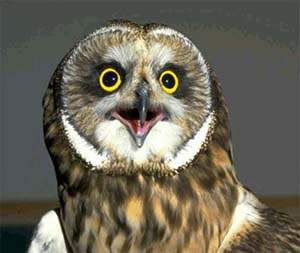 Автор: 
Усачева Инна Юрьевна,
учитель начальных  классов, 
МОУ «ОУ гимназия № 15»,
г. Красноярск
Этапы  игры
1. Знакомство со школьными  репортерами.
2. Изучение нового предмета «Природа и                                
    экология Красноярского края».
3. Экскурсия в парк флоры и фауны «Роев 
     ручей».
4. Конкурс рисунков «Животные нашего 
    зоопарка».
5. Выставка книг и журналов о животных.
6. Написание сообщений о животных. 
7. Сочинение стихотворений и сказок о животных.
8. Создание электронной публикации: буклета.
Знакомство с репортерами 
школьной газеты
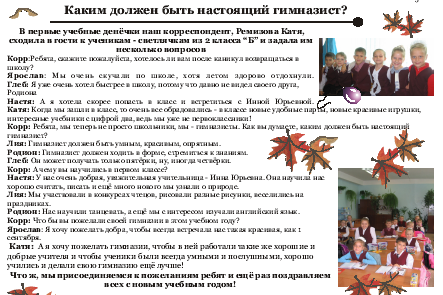 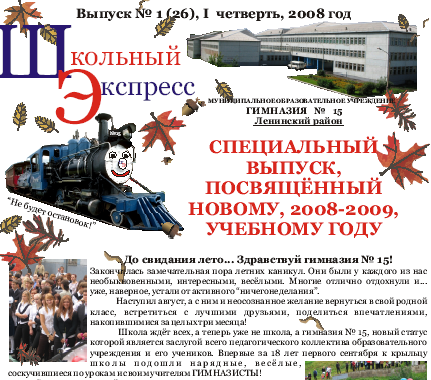 2. Экскурсия в парк флоры и фауны
«Роев ручей».
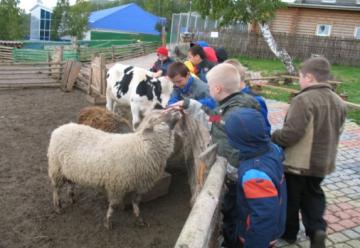 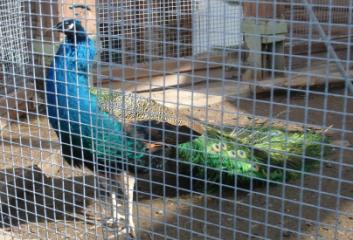 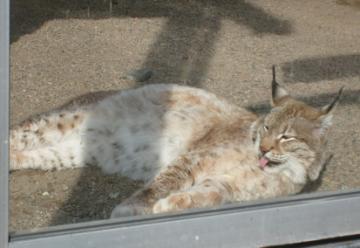 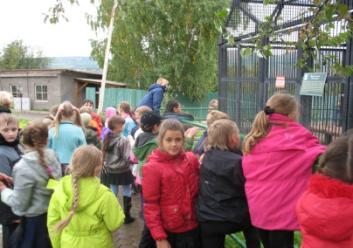 3. Конкурс рисунков
   «Животные нашего зоопарка».
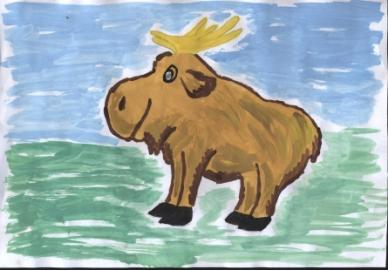 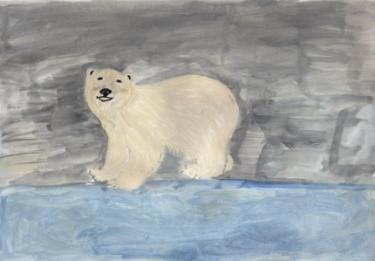 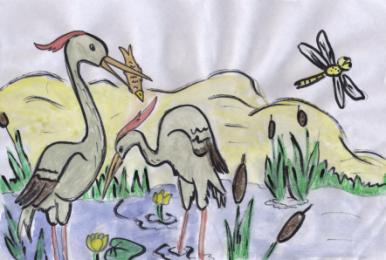 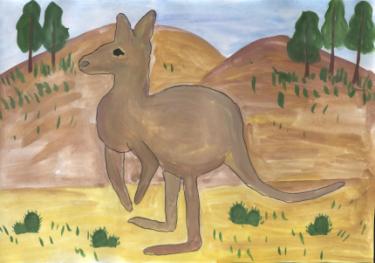 3. Конкурс рисунков
   «Животные нашего зоопарка».
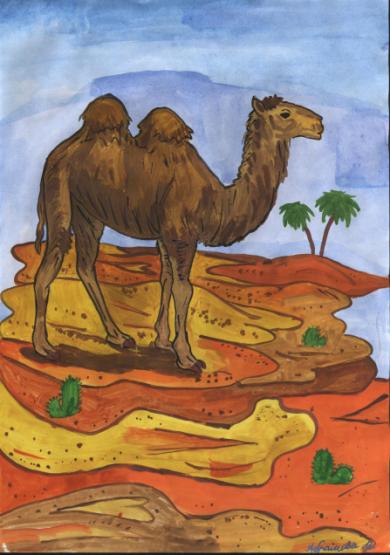 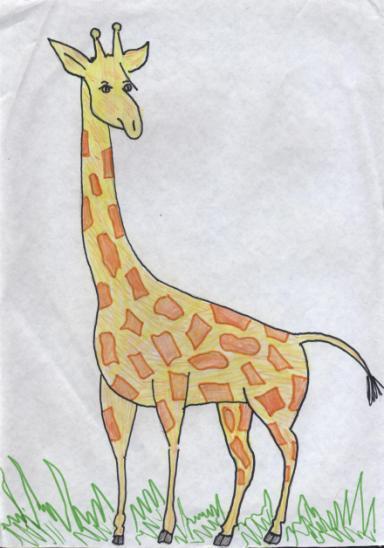 4. Посещение школьной библиотеки.
    Организация выставки книг о животных.
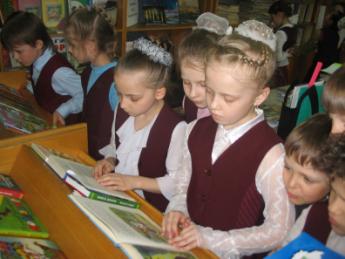 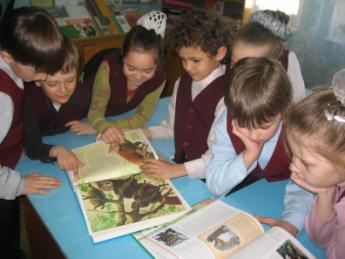 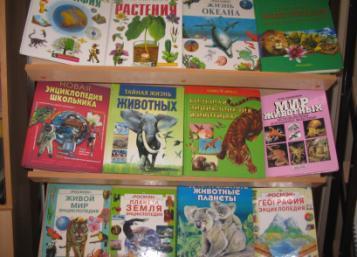 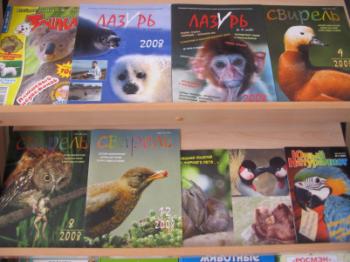 5. Написание сообщений 
     о животных Красноярского края.
6. Сочинение стихотворений и сказок .
7. Создание электронных публикаций: 
     буклетов.
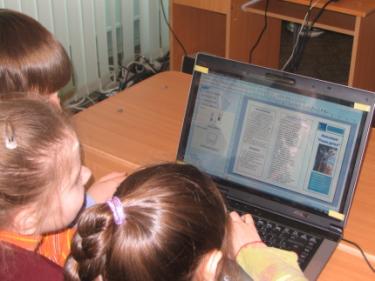 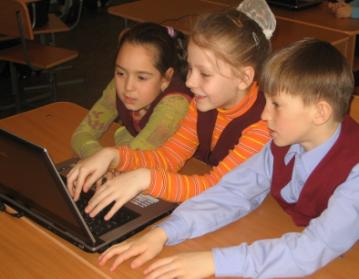 Цель занятия:
Оформить рубрику «Интервью».
Познакомиться с понятием «интервью» .
Попробовать себя в роли журналиста.
Закончить работу над публикацией.
Что такое интервью?
Интервью – это беседа журналиста с одним  или несколькими лицами по вопросам, имеющим актуальное значение.
Какими качествами должен обладать журналист?
Образованность
Доброжелательность
Коммуникабельность 
   (умение общаться с людьми)
Граммотность
Информированность
Корректность постановки вопросов